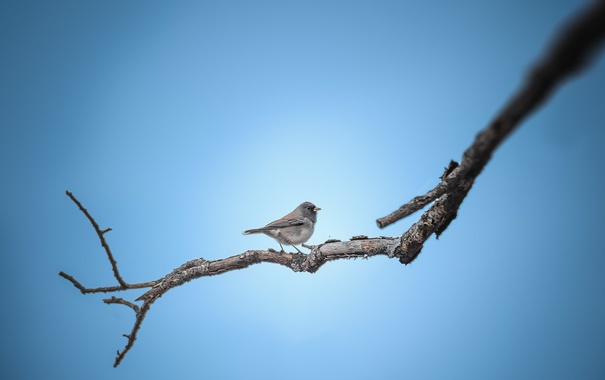 Birds. Arguments and Facts
Познавательная мини-игра 
 в стиле 
«Кто хочет стать миллионером?» 
 для учащихся  8-11 классов
Автор:
Ольга Михайловна Степанова
учитель английского языка 
МБОУ «Цивильская СОШ №1 
имени Героя Советского Союза 
М.В. Силантьева»
города Цивильск Чувашской Республики
2018
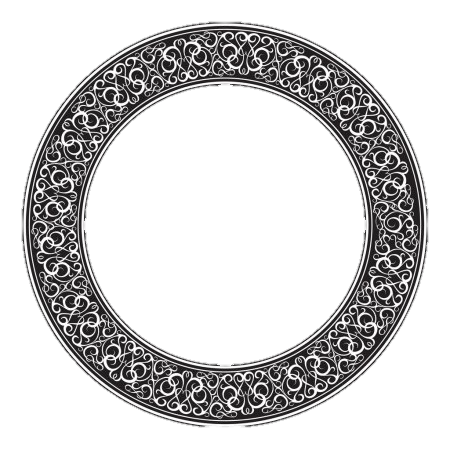 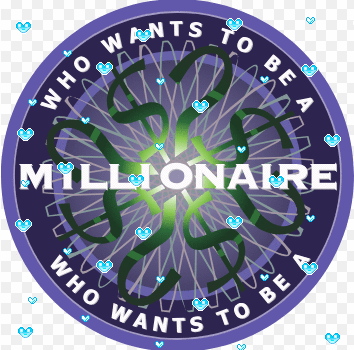 The Game
“Who wants to be a Millionaire?” 
Contains Questions about Birds.

Your Task is to Choose the Right Answer.


Good Luck!
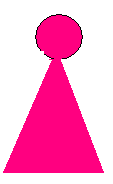 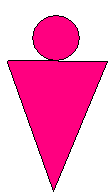 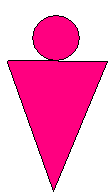 50/50
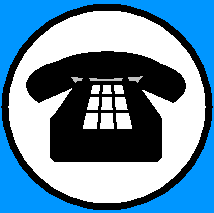 1 000 000
500 000
250 000
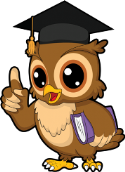 125 000
100 000
50 000
5 000
1000
500
100
50/50
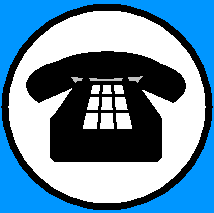 1 000 000
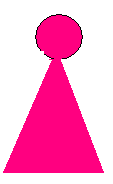 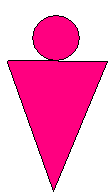 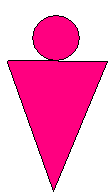 500 000
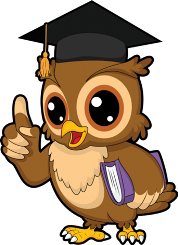 250 000
It has the largest eye of any land animal, measuring almost 5 cm across, allowing predators such as lions to be seen at long distances.  Flightless, it is the world’s largest bird. They have three stomachs. What is it?
125 000
100 000
25 000
5 000
А    Ostrich
В   Pelican
1000
500
Б   Eagle
Г    Peacock
100
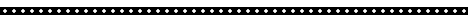 Congratulations!
You have got
 100 points!
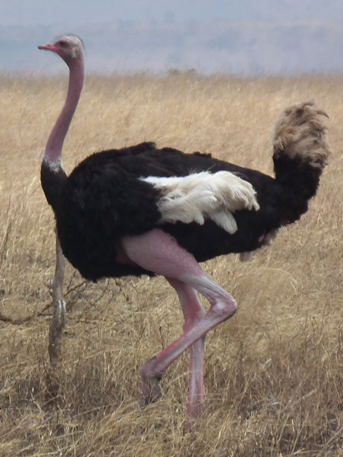 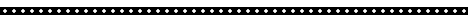 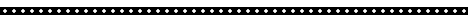 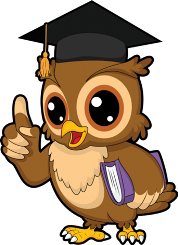 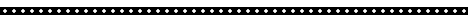 50/50
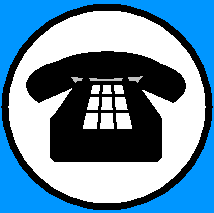 1 000 000
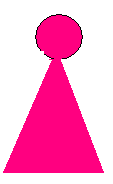 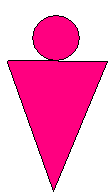 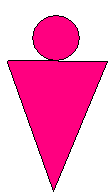 500 000
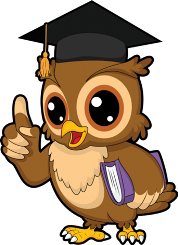 250 000
125 000
100 000
50 000
5 000
1000
500
100
50/50
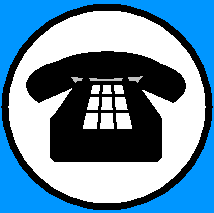 1 000 000
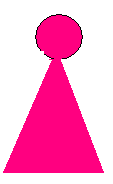 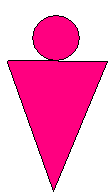 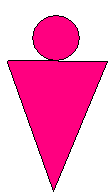 500 000
Seed eating passerine bird,
Small, pink legged, conical bill 
Grey brown, black throated males, 
Grey brown with eye bordered females, 
Black and tawny streaks on back, 
Black winged feathers with white patches 
Grayish white breasted birds. ..
What are they?

/
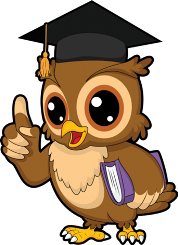 250 000
125 000
100 000
50 000
5 000
А    Starling
1000
В  Skylark
500
Г  Sparrow
Б     Stork
100
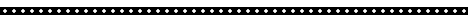 Congratulations!
You have got 500 points!
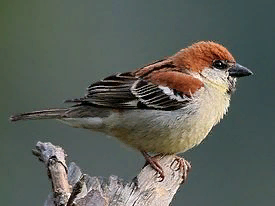 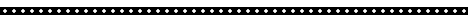 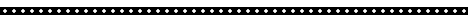 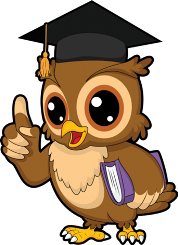 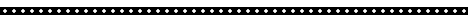 50/50
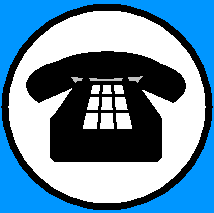 1 000 000
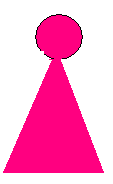 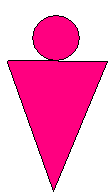 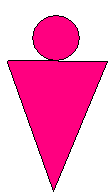 500 000
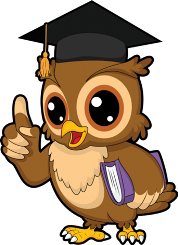 250 000
125 000
100 000
50 000
5 000
1000
500
100
50/50
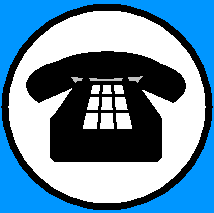 1 000 000
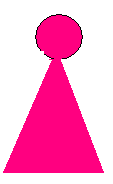 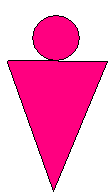 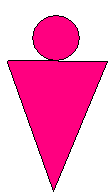 500 000
They are a common type of bird in New Guinea, and they’re the only known type of poisonous birds in the world. They have poison in their skin and feathers. Researchers believe they don’t produce the poison themselves, it comes from a toxin-producing beetle in their diet. What is it?
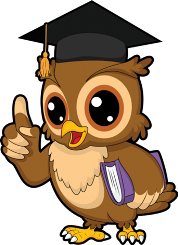 250 000
125 000
100 000
50 000
5 000
1000
В   Oriole
А    Blackcock
500
Б  Pitohui
Г  Catbird
100
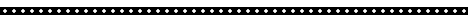 Congratulations!
You have got 
1000 unburnable points!
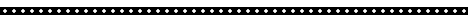 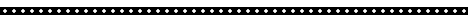 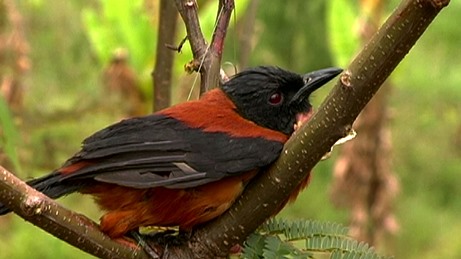 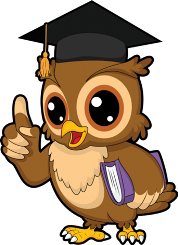 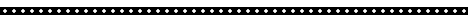 50/50
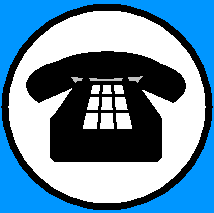 1 000 000
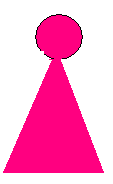 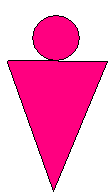 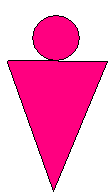 500 000
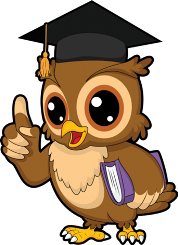 250 000
125 000
100 000
50 000
5 000
1000
500
500
100
100
50/50
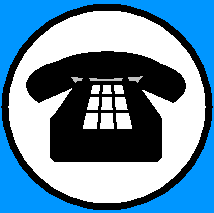 1 000 000
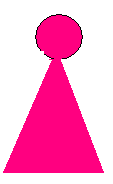 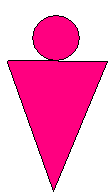 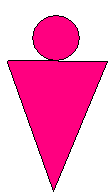 500 000
They  are crested parrots that inhabit the Australian continent. Their crest rises when the birds are threatened, angry or excited. They are usually white, but there are also pink, yellow, orange, black or grey ones. They are social, friendly, loyal and loving animals, and therefore they make great pets.
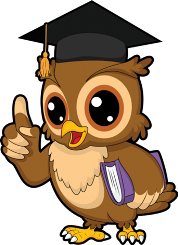 250 000
125 000
100 000
50 000
5 000
А    Cockatoos
В      Cuckoo
1000
500
500
Б     Dove
Г        Pelican
100
100
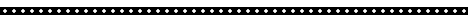 Congratulations
You are right!
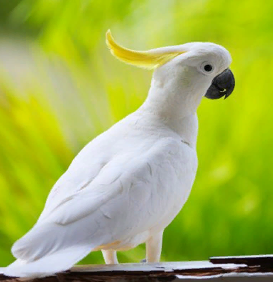 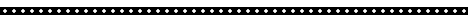 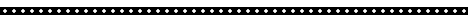 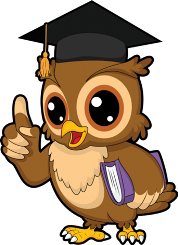 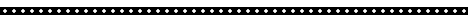 50/50
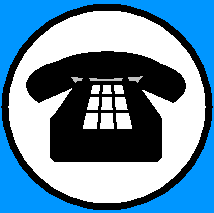 1 000 000
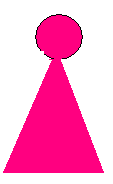 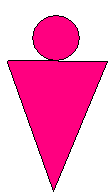 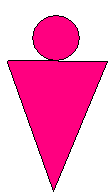 500 000
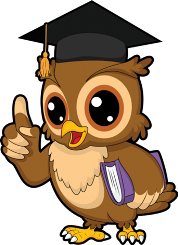 250 000
125 000
100 000
50 000
5 000
1000
500
100
50/50
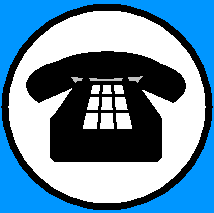 1 000 000
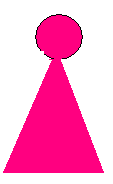 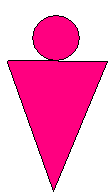 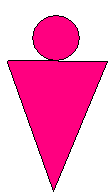 500 000
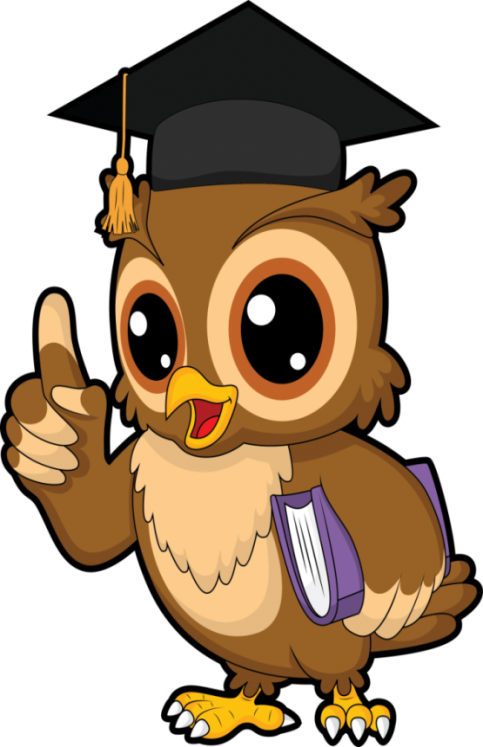 250 000
This is the only bird with nostrils at the end of its beak. This placement helps it sniff for food, such as worms and insects on the ground. It often snorts to clear its nostrils. Most of these birds are nocturnal ones, like many of New Zealand's native animals.
125 000
100 000
50 000
5 000
А    Owl
В     Kiwi
1000
500
Б    Crow
Г   Woodpecker
100
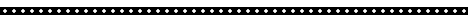 Congratulations
You have got 50 000 points!
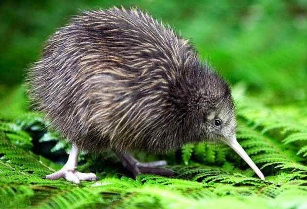 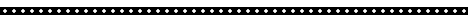 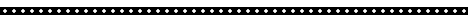 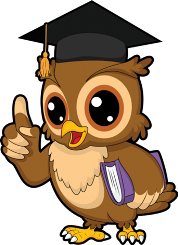 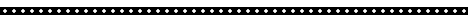 50/50
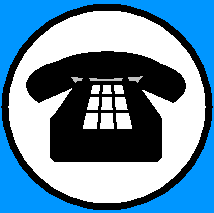 1 000 000
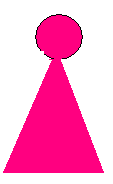 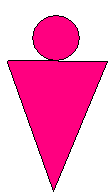 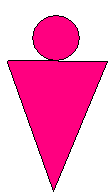 500 000
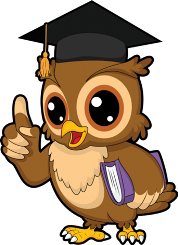 250 000
125 000
100 000
50 000
5 000
1000
500
100
50/50
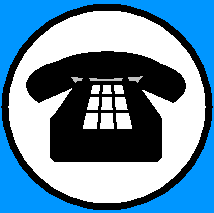 1 000 000
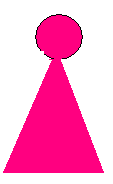 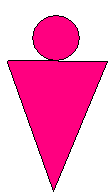 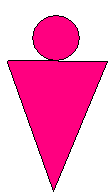 500 000
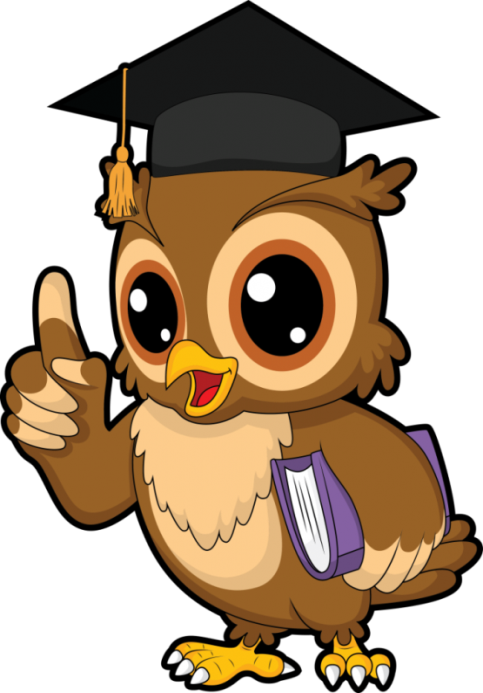 The name of this bird comes from the Spanish and Latin word which means fire, and refers to the bright color of the birds' feathers. They usually are pink because their food contains an organic chemical called beta carotene.
250 000
125 000
100 000
50 000
5 000
А     Heron
В   Crane
1000
500
Б   Flamingo
Г   Swan
100
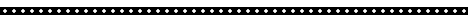 Congratulations!
You have got 
100 000 unburnable points!
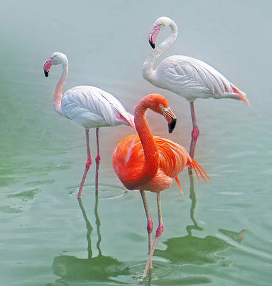 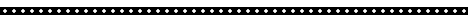 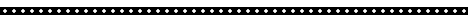 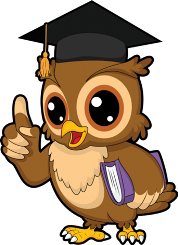 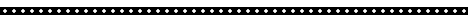 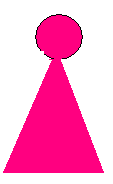 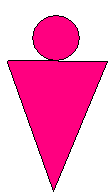 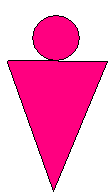 50/50
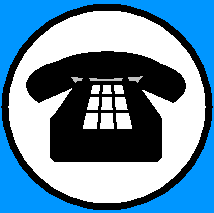 1 000 000
500 000
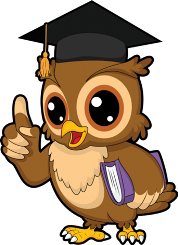 250 000
125 000
100 000
50 000
5 000
1000
500
100
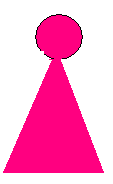 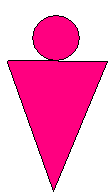 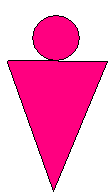 50/50
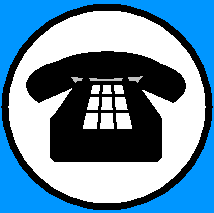 1 000 000
500 000
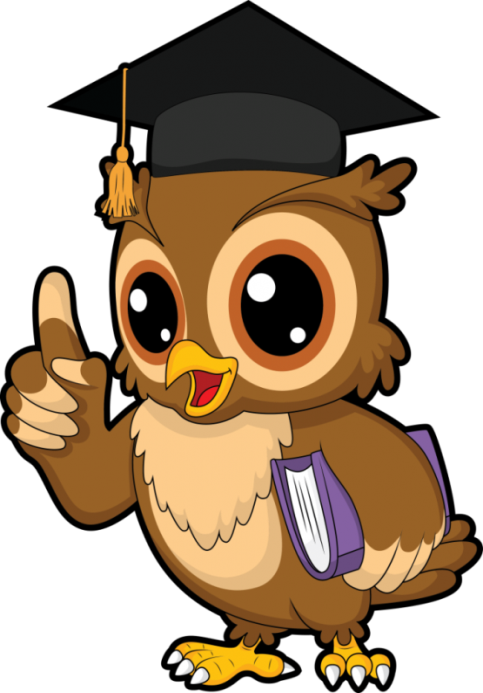 They have been described as “the most legendary of all birds.” There is a myth that sailors do not shoot or eat them because they think it will bring bad luck, but in reality sailors regularly killed and ate them, as reported by James Cook in 1772. This is a (an) ………. .
250 000
125 000
100 000
50 000
5 000
А   Ibis
В    Seagull
1000
500
Б  Puffin
Г    Albatross
100
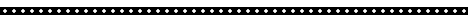 Congratulations!
You have got 125 000 points!
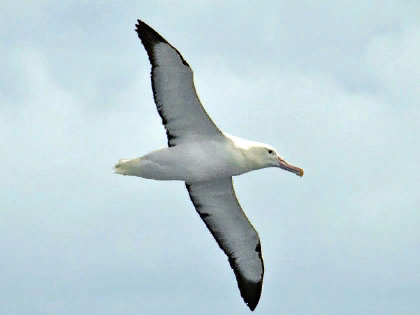 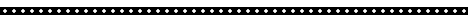 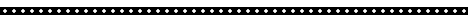 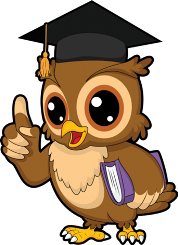 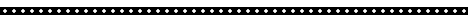 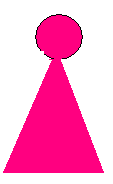 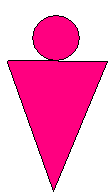 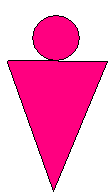 50/50
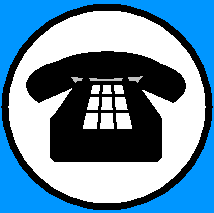 1 000 000
500 000
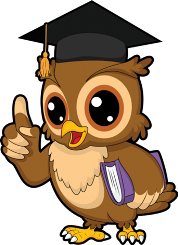 250 000
125 000
100 000
50 000
5 000
1000
500
100
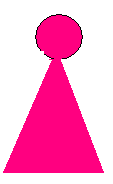 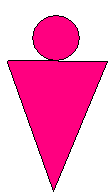 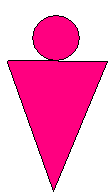 50/50
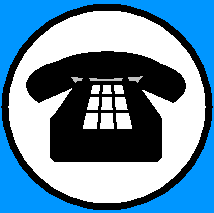 1 000 000
500 000
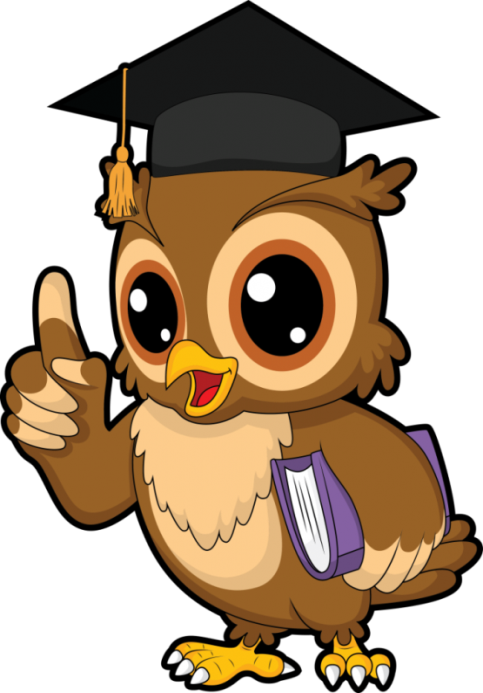 It is  is the national bird of Iran. These birds’  songs served as inspiration for many famous musicians (Beethoven and Tchaikovsky), writers (Homer, Sophocles, William Shakespeare and John Keats) and even philosophers (Aristotle).
250 000
125 000
100 000
50 000
5 000
А  Robins
В  Nightingales
1000
500
Б   Swallows
Г  Magpies
100
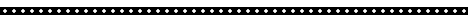 Congratulations!
250 000 points!
You are so near to be a Millionaire!
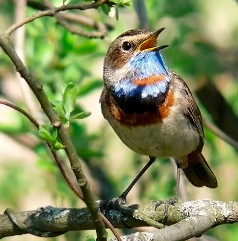 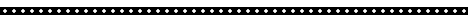 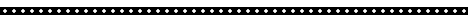 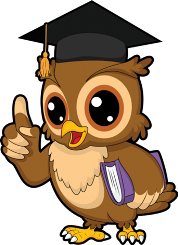 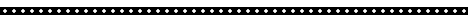 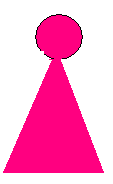 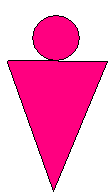 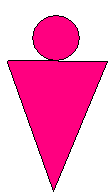 50/50
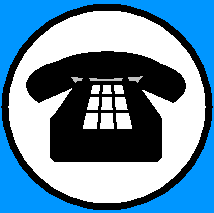 1 000 000
500 000
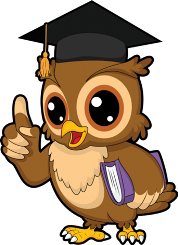 250 000
125 000
100 000
50 000
5 000
1000
500
100
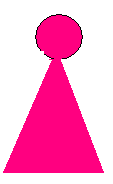 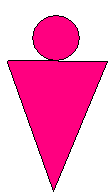 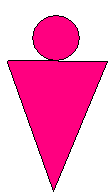 50/50
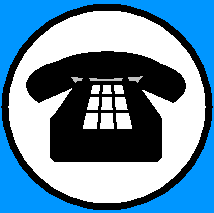 1 000 000
500 000
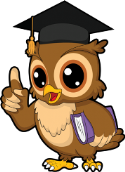 250 000
They are the only birds that fly  backward! Despite their small size, hummingbirds are one of the most aggressive bird species. They will regularly attack jays, crows and hawks that infringe on their territory.
125 000
100 000
50 000
5 000
A  Tits
В  Canaries
1000
500
Б   Cardinals
Г  Hummingbirds
100
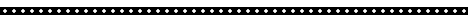 Congratulations!
500 000 points! 
A  real Chance  to be  the Winner!
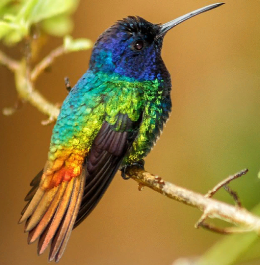 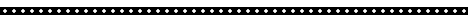 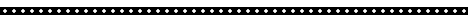 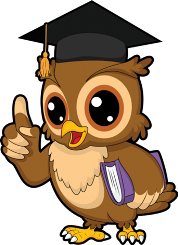 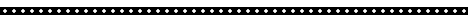 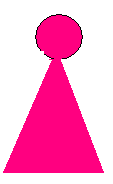 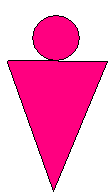 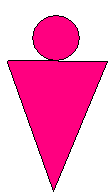 50/50
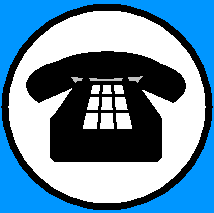 1 000 000
500 000
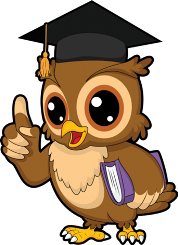 250 000
125 000
100 000
50 000
5 000
1000
500
100
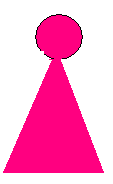 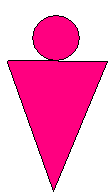 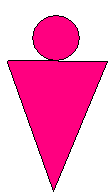 50/50
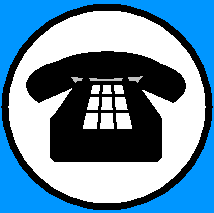 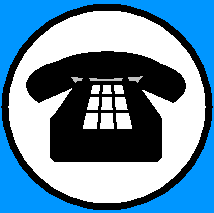 1 000 000
500 000
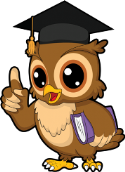 There are some states in USA which use this bird as the official state bird. They are Tennessee, Mississippi, Florida, Arkansas and Texas.
The unique feature that a mockingbird has is on the sound. It can imitate many sounds such as the barking dogs and sirens.
250 000
125 000
100 000
50 000
5 000
А  Mockingbird
В   Siskin
1000
500
Б   Flycatcher
Г  Cuckoo
100
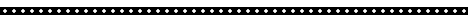 Congratulations!
You are a Millionaire!
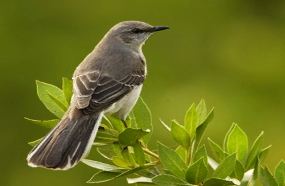 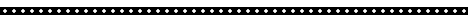 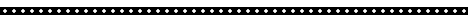 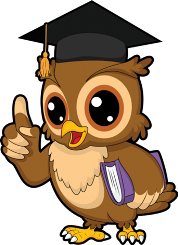 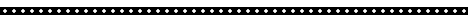 The End

Hooray For the Winner!

See YOU!
Очень жаль!
 Вы покидаете игру
 без выигрыша.
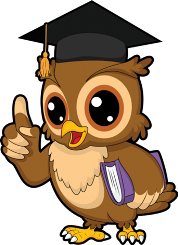 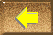 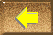 Продолжить игру
Покинуть игру
Очень жаль!
 Вы покидаете игру
 без выигрыша.
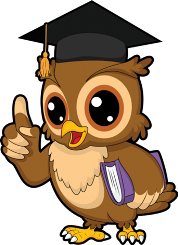 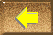 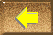 Продолжить игру
Покинуть игру
Очень жаль!
 Вы покидаете игру
 без выигрыша.
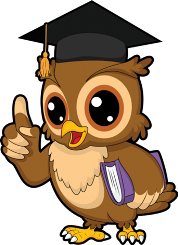 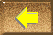 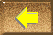 Продолжить игру
Покинуть игру
Вы покидаете игру.
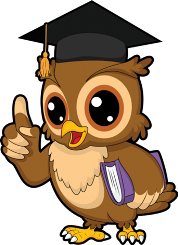 Ваш выигрыш составил 
1 000 рублей.
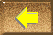 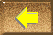 Продолжить игру
Покинуть игру
Вы покидаете игру.
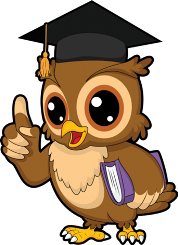 Ваш выигрыш составил 
1 000 рублей.
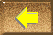 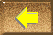 Продолжить игру
Покинуть игру
Вы покидаете игру.
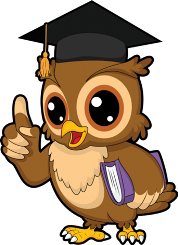 Ваш выигрыш составил 
1 000 рублей.
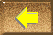 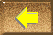 Продолжить игру
Покинуть игру
Вы покидаете игру.
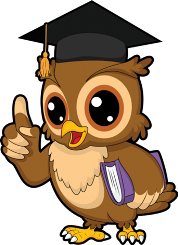 У Вас 100 000 рублей!
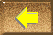 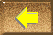 Продолжить игру
Покинуть игру
Вы покидаете игру.
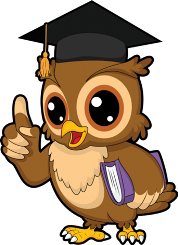 У Вас 100 000 рублей!
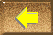 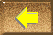 Продолжить игру
Покинуть игру
Вы покидаете игру.
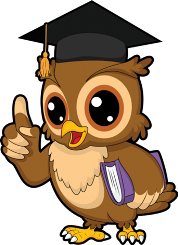 У Вас 100 000 рублей!
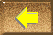 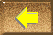 Продолжить игру
Покинуть игру
Вы покидаете игру.
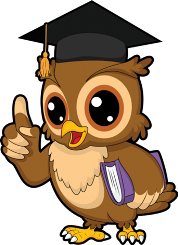 У Вас 100 000 рублей!
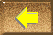 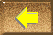 Продолжить игру
Покинуть игру
See You!
Ресурсы интернета
Скочилова Н Шаблон игры «Кто хочет стать миллионером?»  https://xn--j1ahfl.xn--p1ai/library/shablon_igri_kto_hochet_stat_millionerom_192031.html  
Ostrich https://onekindplanet.org/animal/ostrich/

Sparrow poems http://natureforever.org/sparrow_supporters/sparrowpoems
Interesting facts about albatrosses http://justfunfacts.com/interesting-facts-about-albatrosses/ 
101 colouful facts about birds https://www.factretriever.com/bird-facts
Nightingale facts http://www.softschools.com/facts/animals/nightingale_facts/2710/

http://img842.imageshack.us/img842/1323/uq8sx.jpg     - заставка игры
http://do.gendocs.ru/pars_docs/tw_refs/125/124165/124165_html_m1d622ee3.png    - рисунок профессора
https://zvuk.top/tracks/кто-хочет-стать-миллионером    
звуки к игре